日本財団 御中
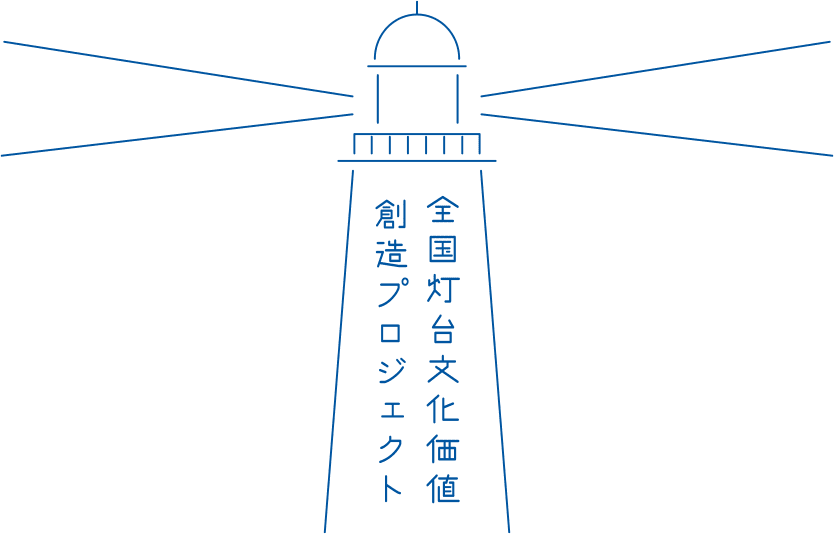 全国灯台文化価値創造プロジェクト2019
実施報告書（2019年7月〜2020年3月）
2020年4月17日
全国灯台文化価値創造プロジェクト